Introduction to PEVs
Dan Hillary
Topics
PEVs in general
Could you use one?
Electric unicycles in particular
Questions
5/29/2022
Intro to PEVs
2
What’s a PEV?
Personal Electric Vehicle
E-bike

E-skateboard

E-scooter
E-moped

E-unicycle

-    Whatever this is



And more!
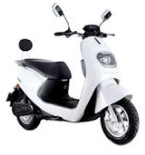 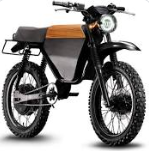 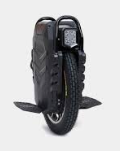 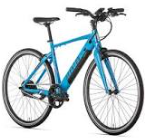 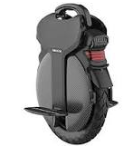 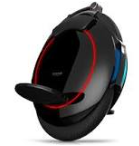 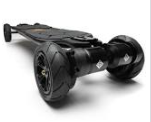 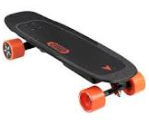 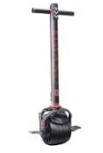 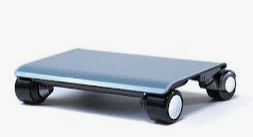 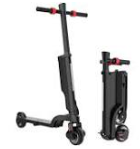 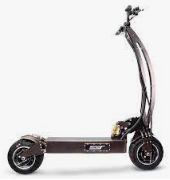 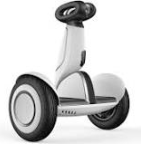 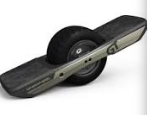 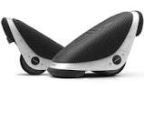 5/29/2022
Intro to PEVs
3
PEV Type Comparison
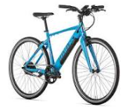 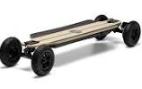 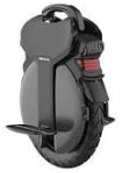 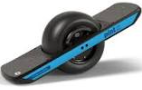 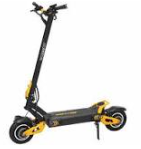 5/29/2022
Intro to PEVs
4
Could you use a PEV?
Do you ever have to park your car farther than you’d prefer to walk?
Music festivals, state fairs, Thunder over Louisville, etc.

Want to spend time in nature?
Cherokee Park, Louisville, 400+ acres, 10+ miles of multi-use trails and paths
Shelby Farms Park, Memphis, 4,500 acres, 10+ miles of trails and paths
Eagle Creek Park, Indianapolis, 3,900 acres, 4 miles of bikeable trails
Etc.

-   Want to explore a city center?
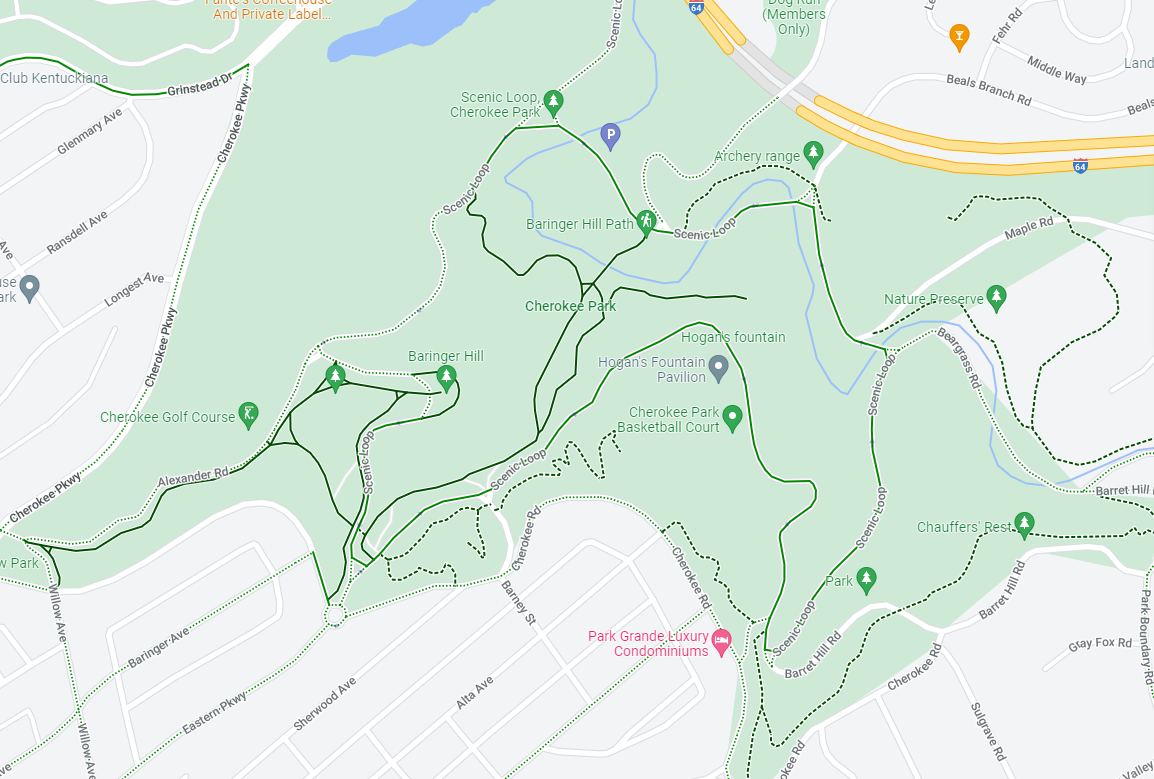 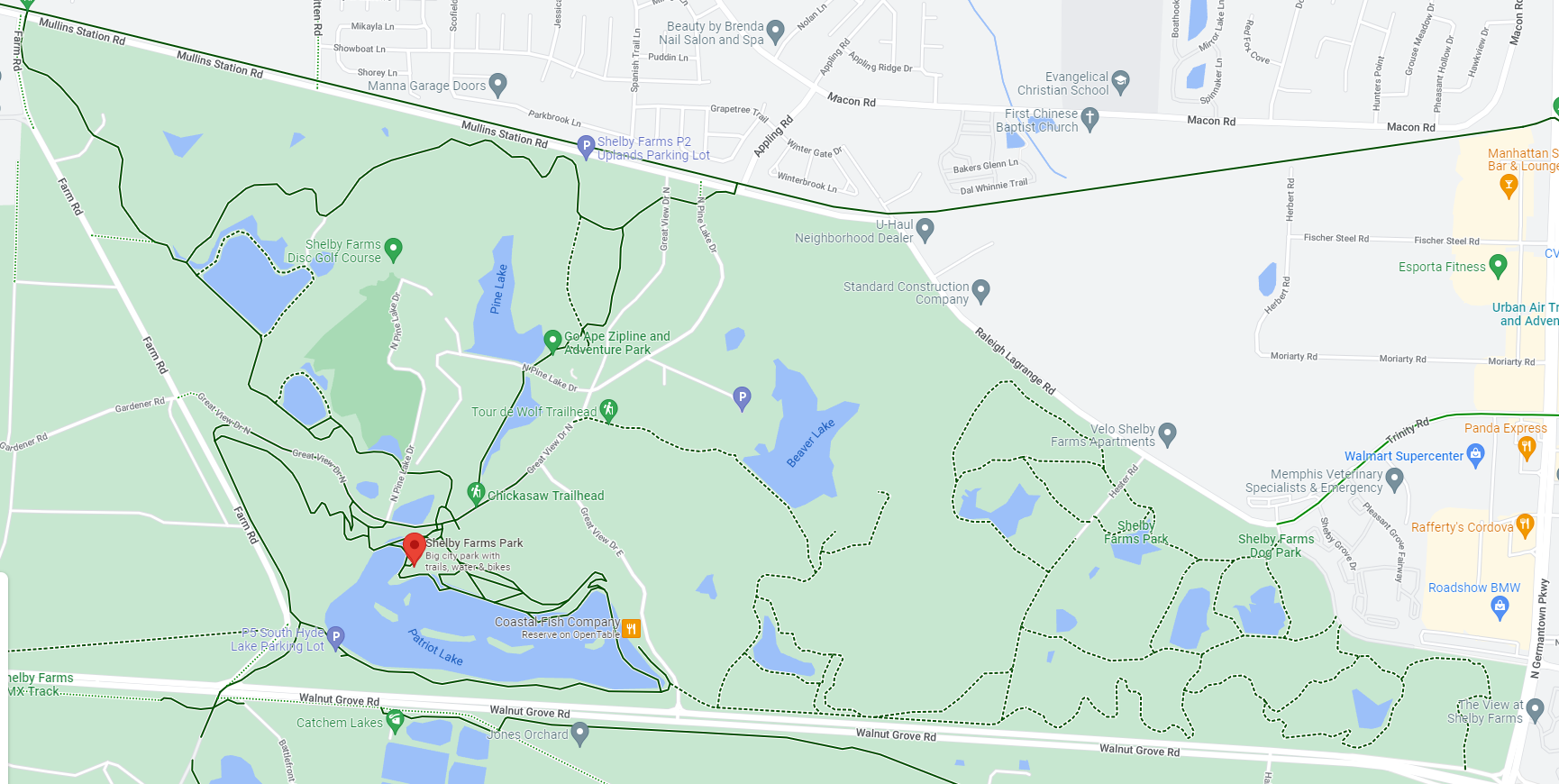 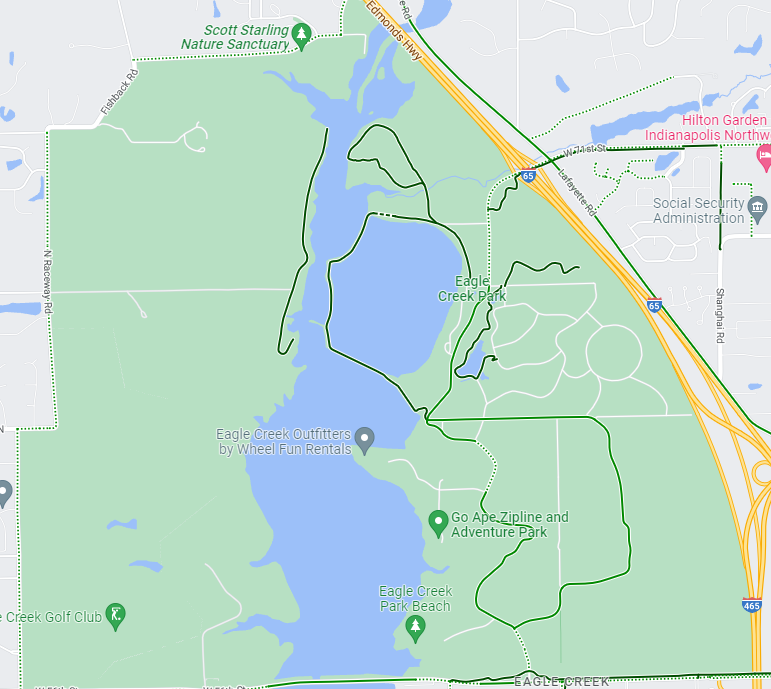 5/29/2022
Intro to PEVs
5
The Last Mile: how to get around on a PEV
Cities of the future
Legality?
“Bike mode” in Google Maps




Walkable, bikeable spaces in cities are growing; don’t miss out!
Depends on location.
Most state/municipal laws don’t specifically deal with PEVs in general
Safe rule of thumb is to look at e-bike laws.
Ebikes usually separated into class I, II, III
Class II pretty much legal everywhere, class III in only a majority of states/cities.
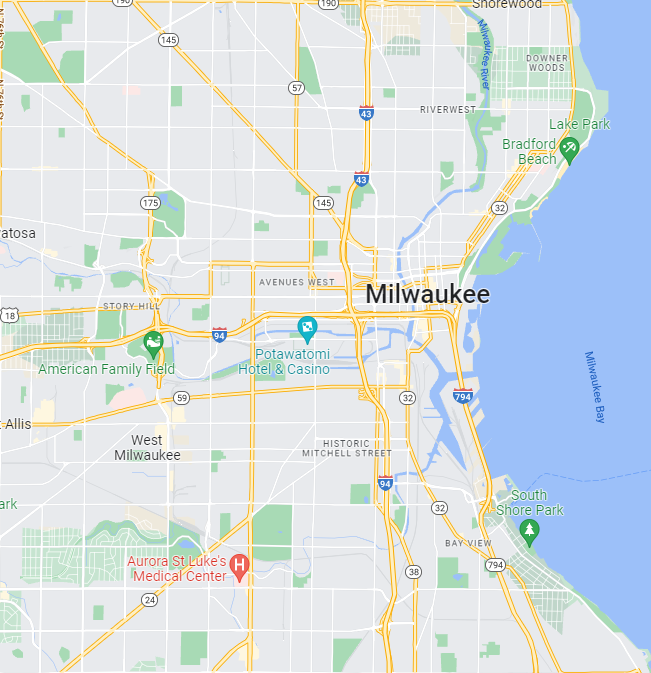 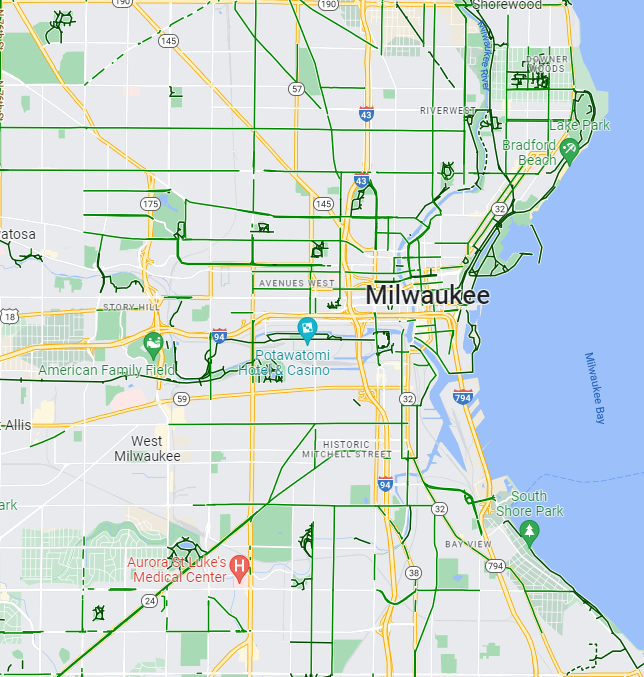 5/29/2022
Intro to PEVs
6
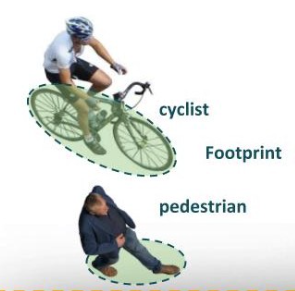 Why I Ride an EUC
Size is my priority 
the “back seat footwell” test
Pedestrian footprint ratio
I don’t want to bring a bike lock
The Performance Edge
High voltage means faster charging
More batteries, less wasted space
Excellent conversation piece!
Everyone asks about it
5/29/2022
Intro to PEVs
7
Thank you!
Dan Hillary
Dan.t.Hillary@gmail.com
“Electric Riders of Louisville” Facebook group
Ewheels.com/LounicycleDan
5/29/2022
Intro to PEVs
8
Questions